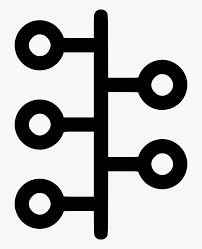 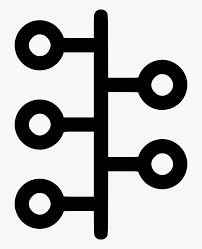 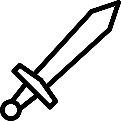 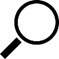 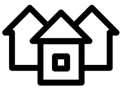 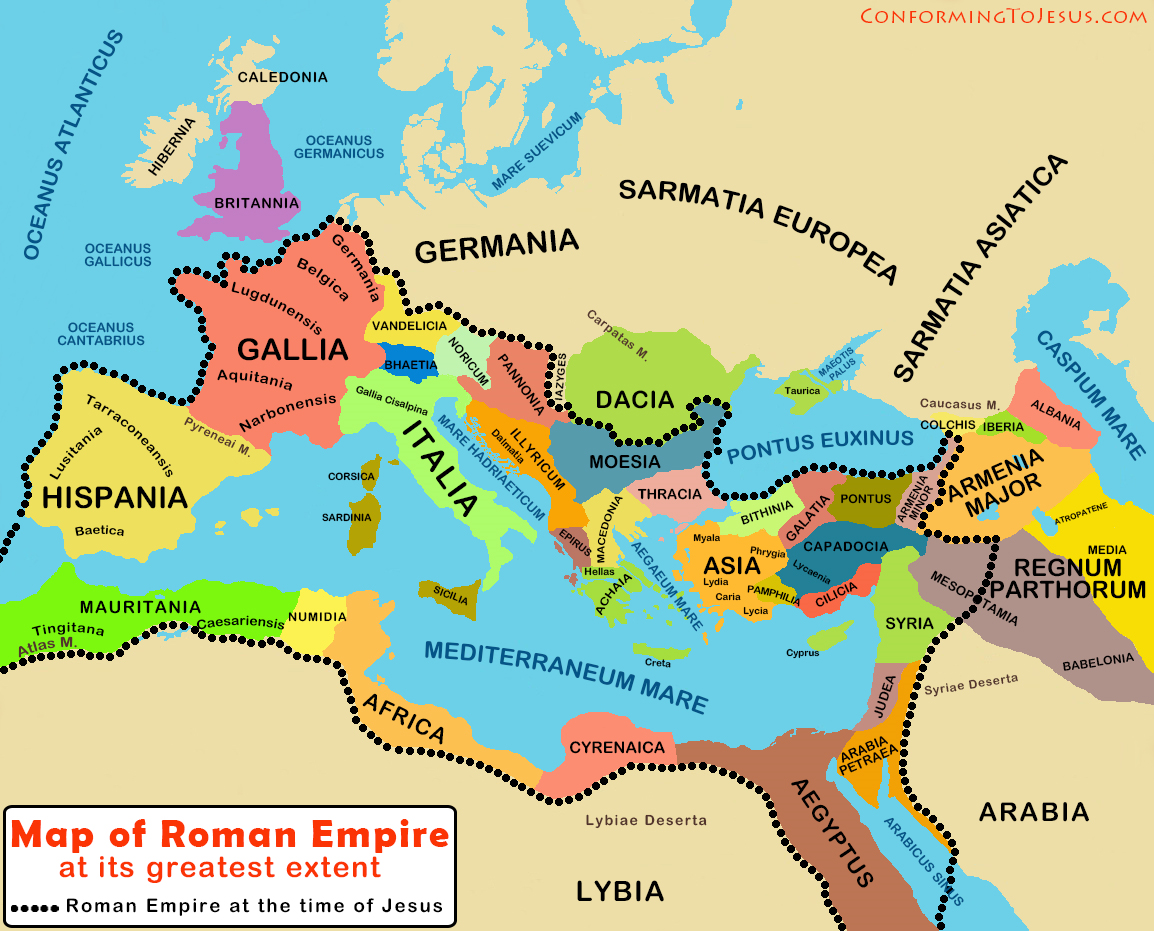 Year 4 Autumn Term History 1
What did the Romans do for us?
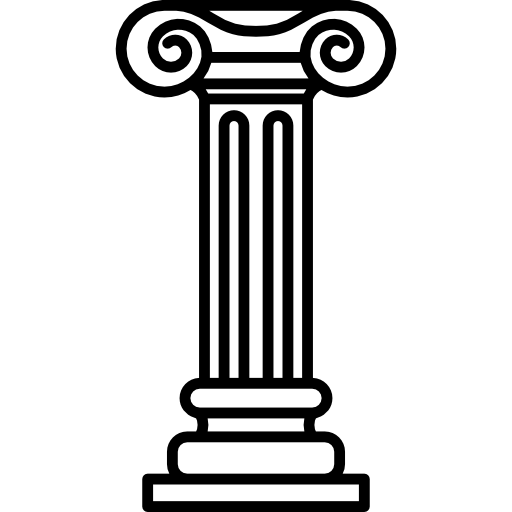 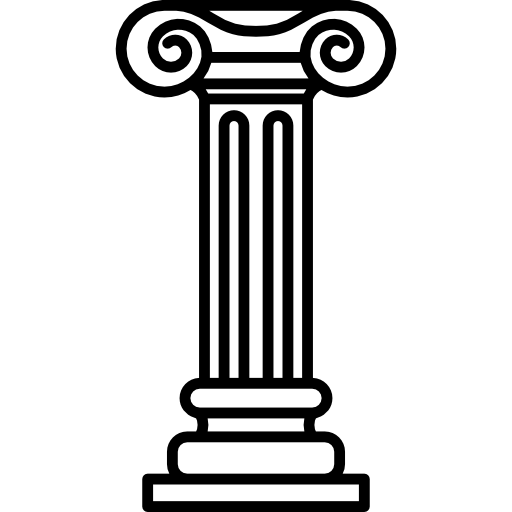 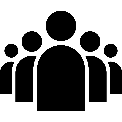 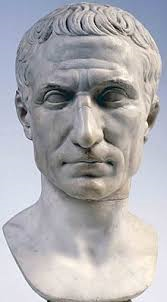 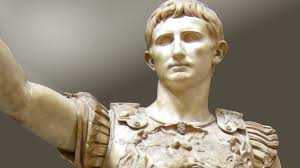 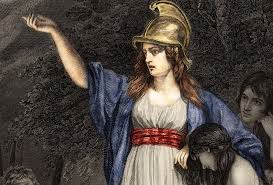 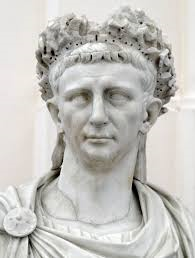 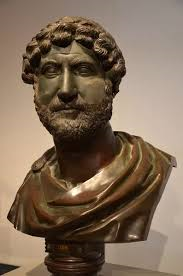 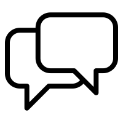 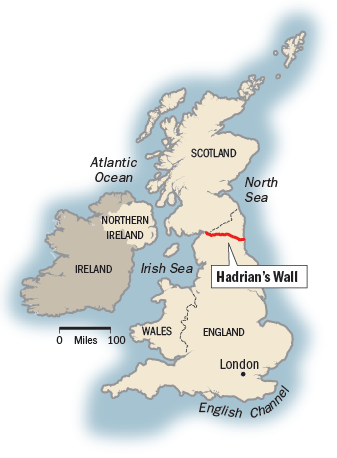 What was Roman Britain?
Roman Britain was part of the Roman empire from 43AD to 409AD. Before the invasions the tribes of Britain had already begun trading with the rest of Europe, but the Roman invaders introduced new developments such as straight roads, stone buildings, central heating and reading and writing in Latin. After an initial failed attempt to invade, the Romans succeeded on their 2nd attempt and Roman Britain began to develop. From 400AD Britain suffered repeated attacks from barbarian invasions and in c.409 Roman officials left Britain. Over the next 150 years most of the Roman cities fell into ruins, nevertheless, the lasting impact of Roman Rule was seen for many centuries to come because of the changes they had brought to Britain during their time as rulers.
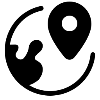 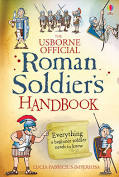 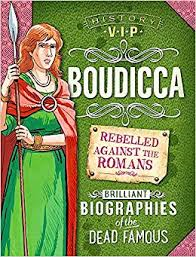 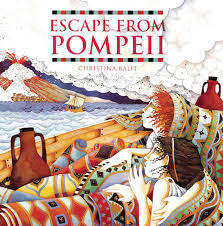 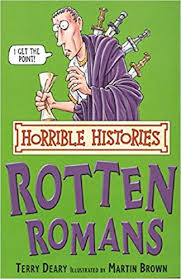 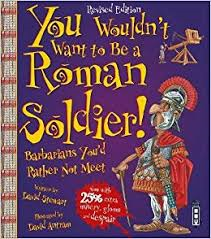 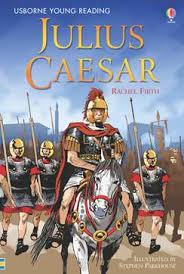 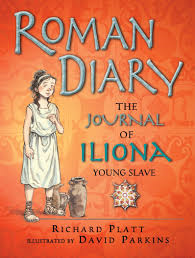